СЛАЙД 1
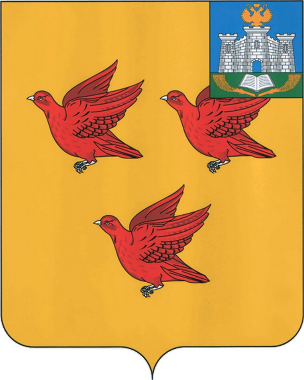 Поступило доходов во все уровни бюджетов за 9 месяцев 2018-2019 годов
млн.руб..
СЛАЙД 2
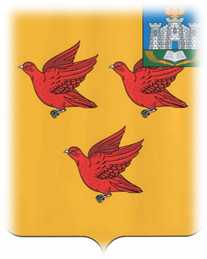 Структура доходов бюджета города Ливны
млн.руб..
765,3
751,4
СЛАЙД 3
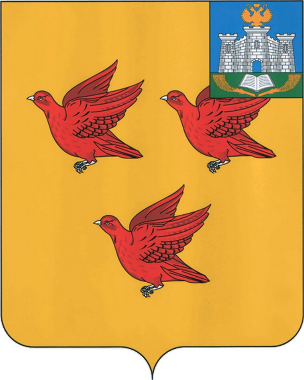 Исполнение бюджета города Ливны в разрезе основных доходных источников
млн.руб.
СЛАЙД 4
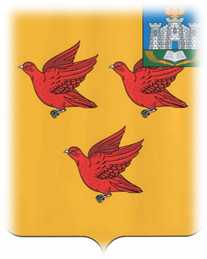 Структура неналоговых доходов бюджета города Ливны
49,1
 млн.руб.
43,8
млн.руб.
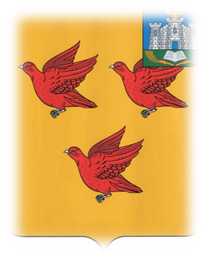 СЛАЙД 5
Сравнительный анализ расходов бюджета  за  9 месяцев 2018-2019 годов
млн.руб.
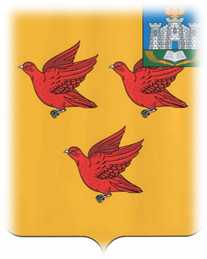 СЛАЙД 6
Расходы  бюджета города Ливны за 9 месяцев 2019 года
Национальная экономика 
64,1
Общегосударственные вопросы
41,7
млн.руб.
Жилищно-коммунальное хозяйство
42,5
Социальная политика
38,4
739,3
Образование
 508,2
Физическая культура и спорт
18,2
Культура и кинематография  22,2
Обслуживание муниципального долга  4,0
СЛАЙД  7
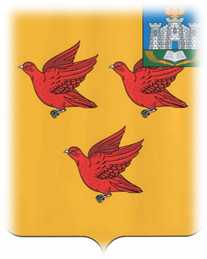 Расходы  бюджета города Ливны за 9 месяцев         2019 года по экономической классификации
млн.руб.
СЛАЙД 8
Сравнительный анализ расходов бюджета                               города Ливны за 9 месяцев 2018-2019 годов
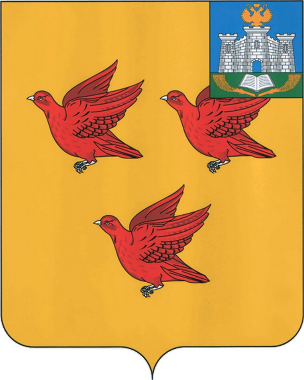 млн.руб..
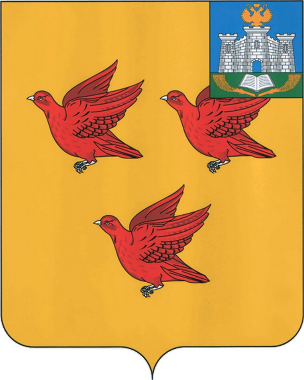 СЛАЙД 9
Основные параметры исполнения бюджета города Ливны за 2018 - 2019 годы
млн.руб..
9 мес. 2018 года
9 мес. 2019 года
Доходы 765,3
Расходы 739,3
Расходы  778,8
Доходы 751,4
Профицит
12,1
Дефицит
 13,5